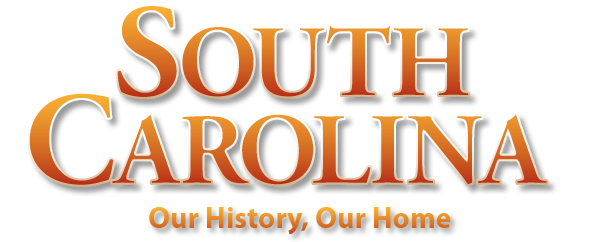 Chapter 14: World War II, Cold War, and Civil Rights
STUDY PRESENTATION
© 2022 Clairmont Press
Section 1: World War II 
Section 2: South Carolina in the War
Section 3: The End of the War
Section 4: The Beginning of the Civil Rights Movement
2
Section 2: South Carolina in the War
Essential Question: How did South Carolinians support the war effort?
3
Section 2: South Carolina in the War
What terms do I need to know? 
blackout
victory garden
war bonds
4
The Economic Impact
Employment increased due to war production.
Charleston Navy Yard
Factories
Office workers
Textile mills
Agriculture profits soared.
Workers left for better jobs in industry.
Jobs were filled by women, children, and POWs.
Wages increased.
Industry diversified.
5
Local Social Consequences
Shift of population into 6 counties
40 counties lost population
Housing shortages, overcrowding, and overcharging for rent
Limited success of rent control
6
South Carolinians Pitch In
Red Cross volunteers
Aircraft spotter and air raid wardens
Coastal cooperation in blackouts
USOs
Victory gardens
Recycling
War bond effort
Armed Forces
Bob Hope’s USO Christmas Special
Return to Main Menu
7